Opinions on nuclear power
April 2024
Sakari Nurmela
10.4.2024
C451000968
Translated by Finnish Energy
The full report is available in Finnish.
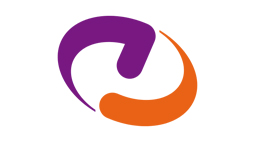 Public perception of nuclear power as an energy sourceFully positive / mainly positive
Results 2002-2024, all respondents N=1008, %
* Phone interview
Mielipiteet ydinvoimasta 2024, tutkimus C451000968
2
Public perception of nuclear power as an energy sourceFully negative / mainly negative
Results 2002-2024, all respondents N=1008, %
* Phone interview
Mielipiteet ydinvoimasta 2024, tutkimus C451000968
3
Accepting nuclear power as a means of combating climate changeFully accepts / mainly accepts
Results 2003-2024, all respondents N=1008, %
* Phone interview
Mielipiteet ydinvoimasta 2024, tutkimus C451000968
4